Föräldramöte F012014-09-16
Säsongen 2014/2015
Agenda
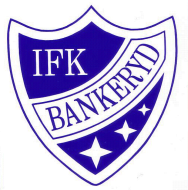 Säsongen 2014/2015
Träning
Matcher
Cuper 
Föräldragrupp
Aktiviteter/Utbildningar
Ekonomi
Klubbsortiment
Övriga frågor
Säsongen 2014/2015
Säsongen 2014/2015
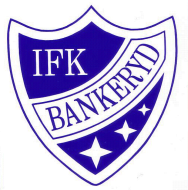 Välkommen till en ny säsong
17 tjejer
5 Ledare
2 st träningar per vecka 
Seriespel, SmBl & Västergötland
Cuper
Aktiviteter
Säsongen 2014/2015
Träning
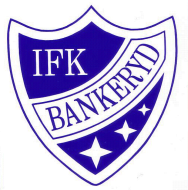 Tisdagar
17.15 - 17.30 Uppvärmning med knäövningar (inomhus)
17.30 - 18.30 Handbollsträning i hall

Torsdagar
18.45 – 19.00 Uppvärmning med knäövningar (inomhus)
19.00 - 20.00 Handbollsträning i hall (delad hall med dam juniorerna) 

Tränare (Henrik, Stefan N, Magnus, Kai, Stefan A)
Ombytt och klar när träningen startar
Om man inte kan vara med
Närvaro av föräldrar i omklädningsrummet

Individuell teknik
Passningar i fart/kontringar
Hur skapar man spelövertag?
Skott/avslut/genombrott
Säsongen 2014/2015
Matcher
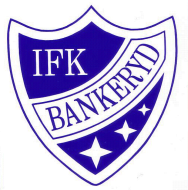 Spel i två serier,  SmBl F00/01B & VHF F01 
15 lag
30 matcher
2/3 av matchdagarna → 11 matchdagar, ca 20 matcher
3 helger med match lördag och söndag (2 helger i nov, 1 helg i mars)
Varav 1 helg med bortamatch lördag och söndag
Buss till bortamatcher utanför länet eller resor längre än 9mil
Säsongen 2014/2015
Matcher
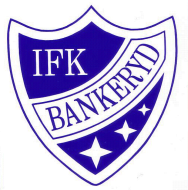 Säsongen 2014/2015
Cuper
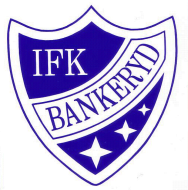 Hallbybollen 
Spelas 3-5 januari, 2015
 BUA cup
Spelas 7 mars, 2015

Åhus cup
Spelas tisdag 16 juli till onsdag 17 juli, 2015
Beach-handboll
Beach-handboll träning, 1 dag i veckan, maj-juni
Säsongen 2014/2015
Föräldragrupp
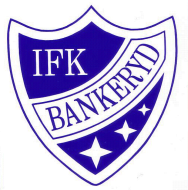 Föräldragrupp F01
Malena Almfors
Cissi Ståhl

Checklista
Körschema?
Sekretariat vid hemma matcher (föräldrautbildning)  
Tvättlista
Kioskschema
Packning ICA
Kyrknyckeln  
Föräldragruppsansvarig i styrelsen
- Anette Mellqvist
Säsongen 2014/2015
Aktiviteter/Utbildningar
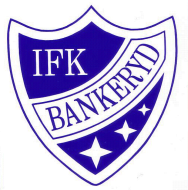 Aktiviteter
Föreningsläger (ungdomar födda 03-01)
4 – 5 oktober
Mer info kommer 
2-3 mammor som hjälper till med övernattning
Egen aktivitet för laget?
Föräldrarna ansvarar

Utbildningar
Domarutbildning (03 och äldre)
24 september, kl 17.30-20.30
Bildsalen Attarpsskolan
Funktionärsutbildning (föräldrar)
Bokas per lag hos Bernt – föräldragruppen sammanhållande, förslagsvis i samband med träningen torsdag 2 oktober 19.00 – 20.00
Säsongen 2014/2015
Ekonomi
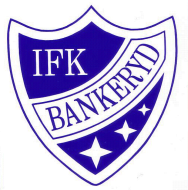 Sponsring till laget enligt föreningens policy
Hemmavinsten – 1 lott säljs per spelare
Pris per lott 100kr/mån
Återbäring 21kr till laget och 21 kr till föreningen
Sponsrings match – Vi ska hjälpa till att fylla hallen
Första tillfället 16 november
Säsongen 2014/2015
Klubbsortiment
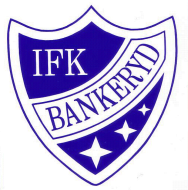 Nytt klubbsortement - Hummel
Föreningskväll på Intersport
18 september, 17.30-20.00
Egen webshop
Säsongen 2014/2015
Övrigt
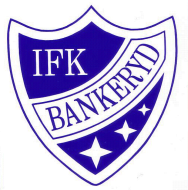 Något ytterligare?

Annars slut…
Säsongen 2014/2015